УКРАЇНСЬКЕКІНОМИСТЕЦТВО
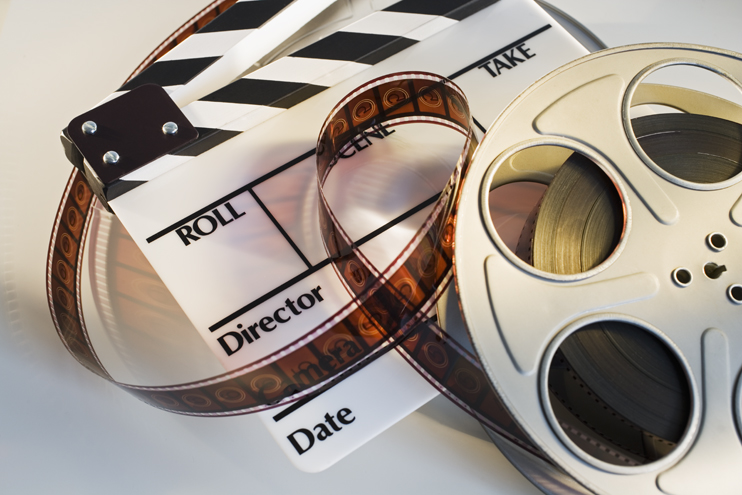 Кіномистецтво - це вид художньої творчості, що сформувався на технічній основі кінематографії.
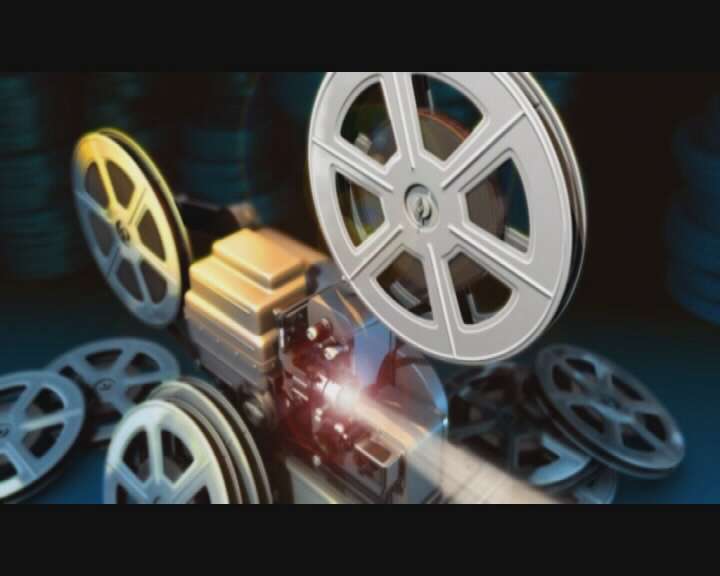 Кіномистецтво є синтезом літератури, образотворчого мистецтва, театру і музики, тому кажуть, що28 грудня 1895 рокународилася нова муза - муза кіно.
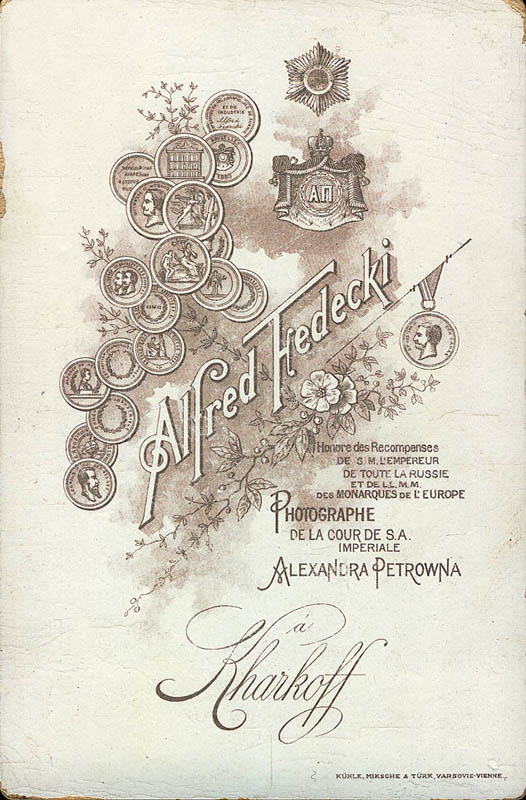 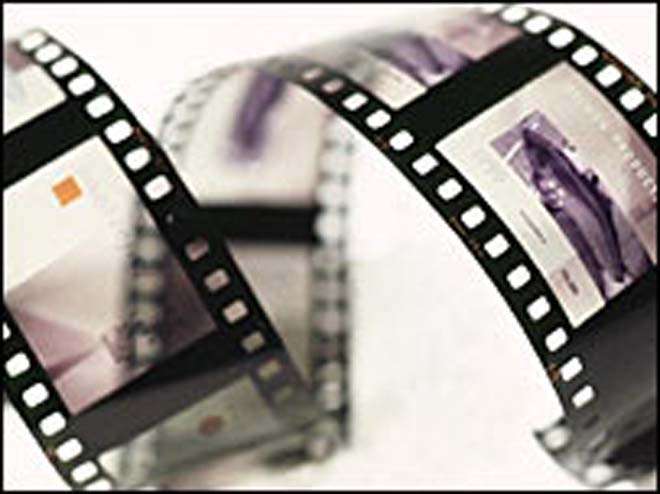 Саме в цей день у Парижі брати Огюст і Луї Люм’єр продемонстрували публіці перший сеанс Сінематографу, фільм мав назву«Прибуття поїзда на вокзал Ла Сьота».
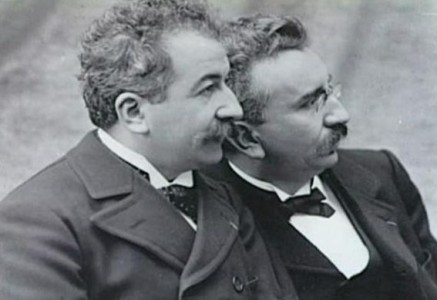 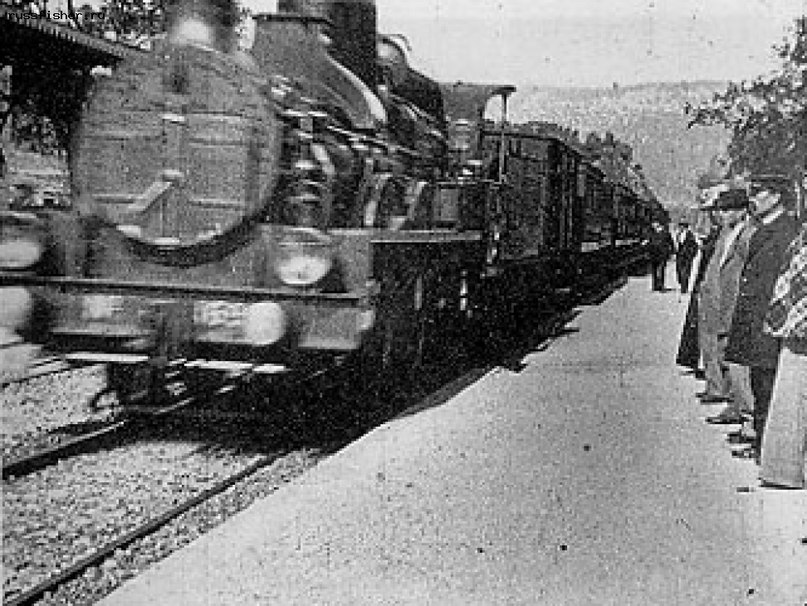 Технологічні витоки вказують на дві принципові складові кінематографа:

фотографія;
рух. 

Фотографічний принцип пов'язує кіно з образотворчою традицією, що йде від живопису, тобто пов'язує кіно з ідеєю мистецтва. "Рухома картинка" веде свій початок від балагану, ярмаркових атракціонів, ілюзіон, тобто традицій масового та розважального видовища.
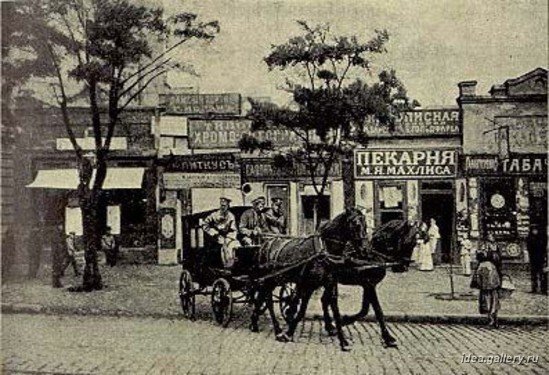 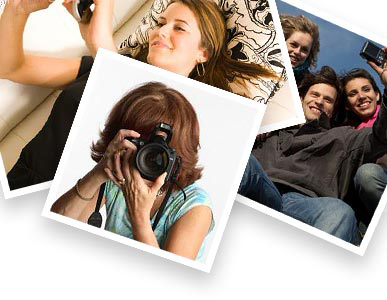 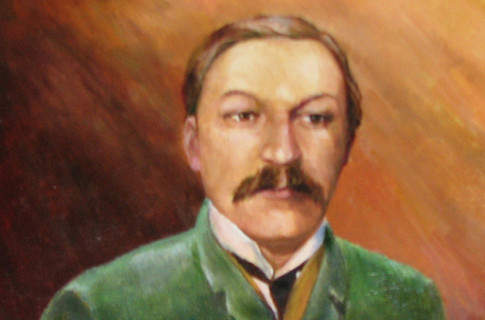 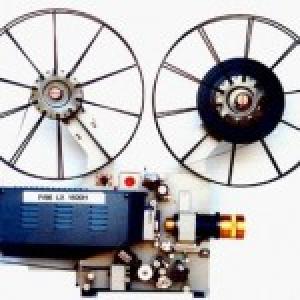 У 1893 році головний механік Одеського Новоросійського університету Йосип Тимченко винайшов і сконструював прототип сучасного кінознімального апарату та апарату для кінопроекції. Тоді ж він здійснив перші в світі кінозйомки – зафільмував вершників і метальників списів.
Перша українська кінозйомка відбулася увересні 1896 року в Харкові,де фотограф А.Федецький зняв кілька хронікальних сюжетів.
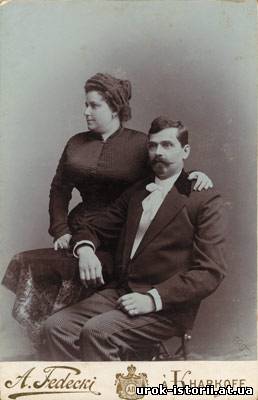 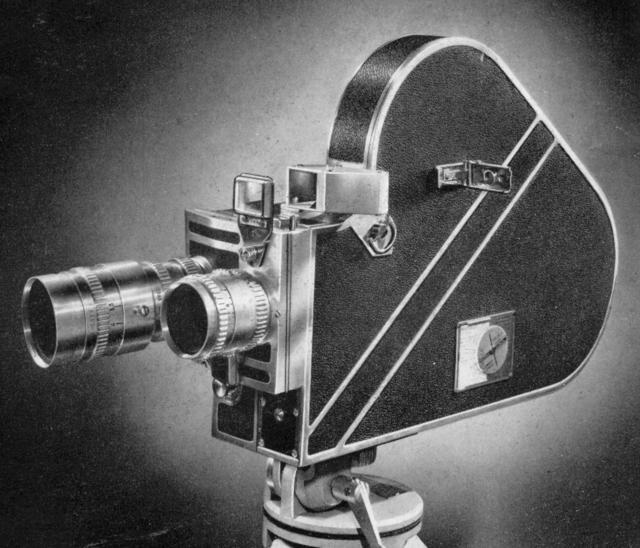 Піонери українського кінематографу початку 1900-х років віддавали перевагу екранізації популярних українських вистав:
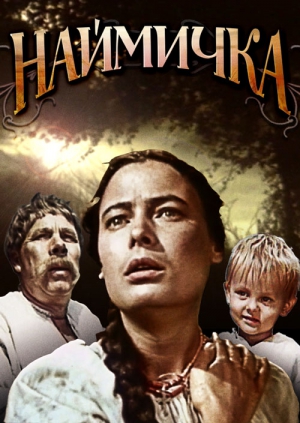 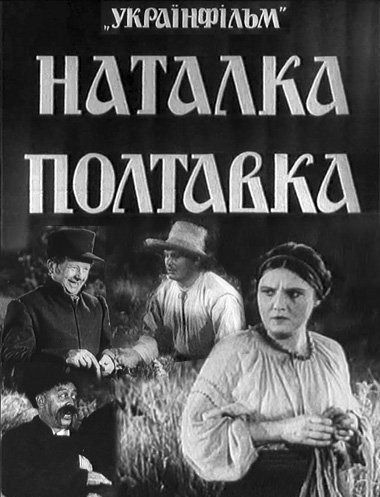 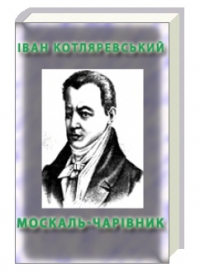 «Наймичка»
«Наталка Полтавка»
«Москаль-чарівник»
З дореволюційним кіно в Україні пов'язана творчість багатьох популярних акторів. Королевою екрану тих часів була Віра Холодна, яка народилася в Полтаві і багато знімалася в Одесі.
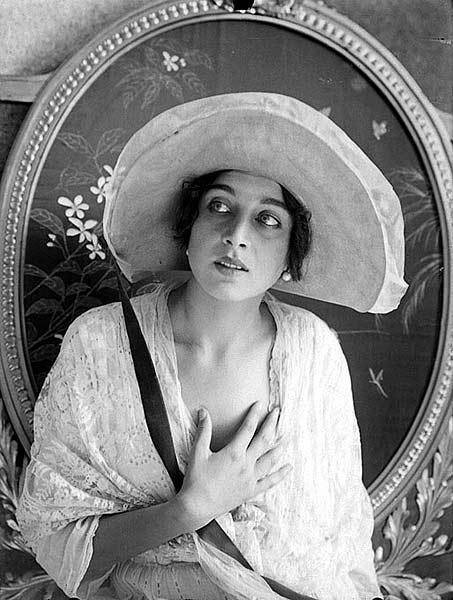 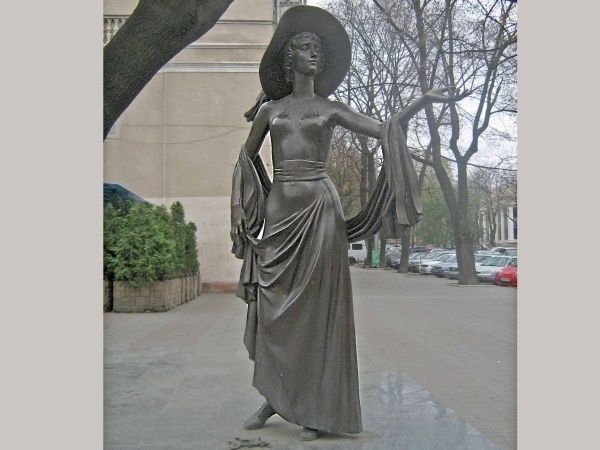 1922 року було засновано Всеукраїнське фотокіноуправління, якому вдалося реконструювати одеське і ялтинське підприємства, а 1928 року ввести в дію київську кінофабрику (майбутню Київську кіностудію ім. О.Довженка).
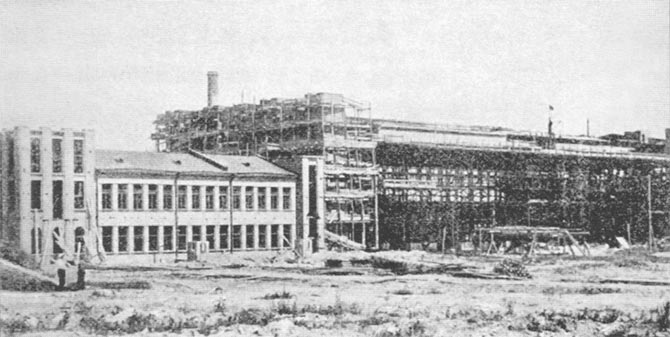 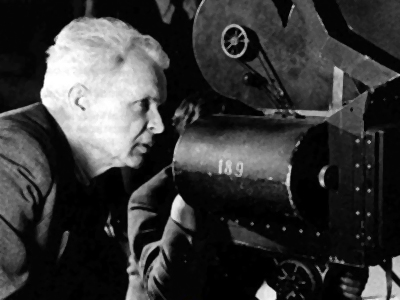 Ігрове кіно намагалося поєднати революційну тематику з традиційною для попереднього періоду мелодрамою та пригодницькими жанрами. У цей час в Україні з'явилися також екранізації класичних творів національної літератури:
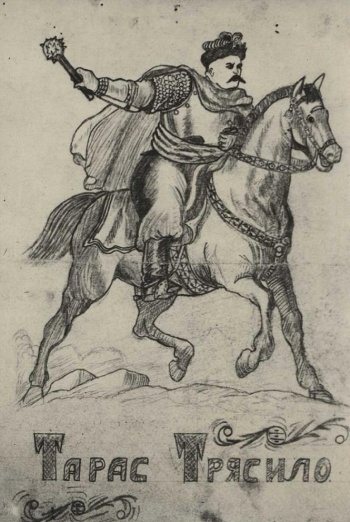 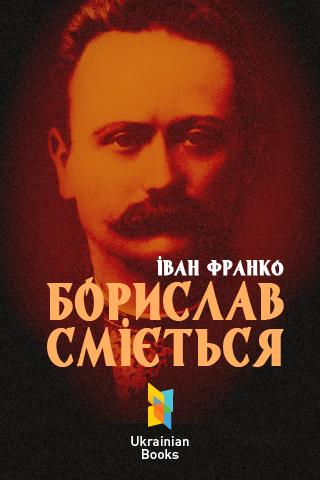 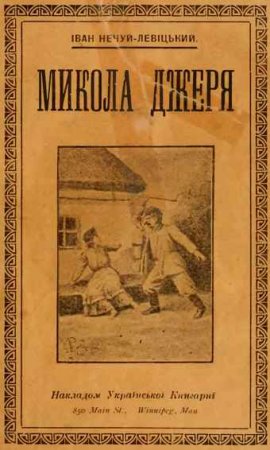 «Тарас Трясило»
«Борислав сміється»
«Микола Джеря»
В Одесі проходили зйомки багатьох фільмів, що ставили московські кінорежисери.У 1925 р. на екрани країни вийшов кінофільм Сергія Ейзенштейна «Броненосець Потьомкін», що увійшов в десятку кращих фільмів світового кінематографу і став візитною карткою Одеси.
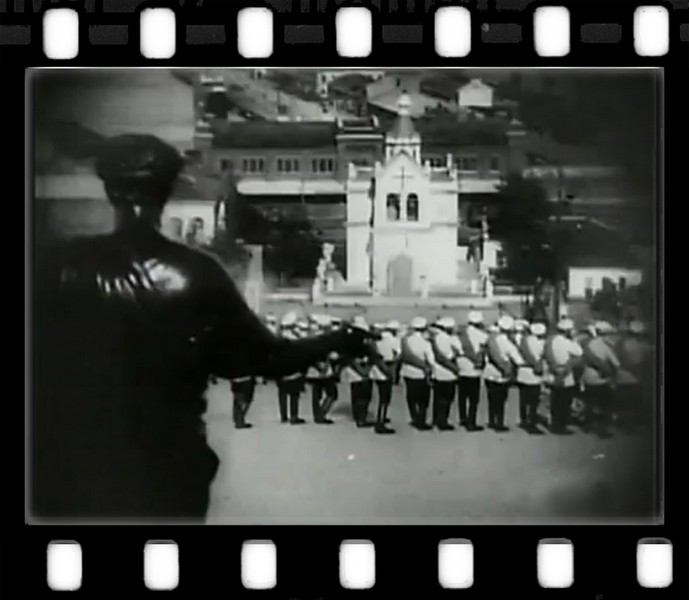 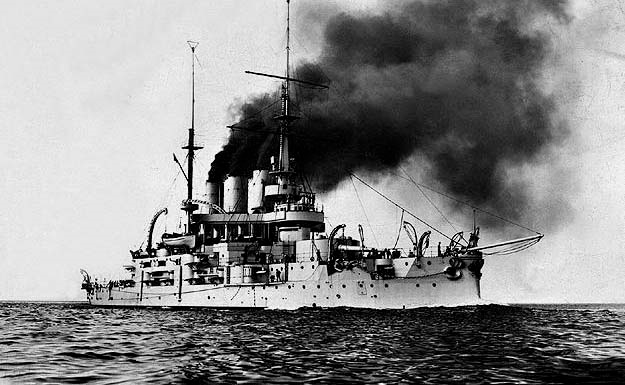 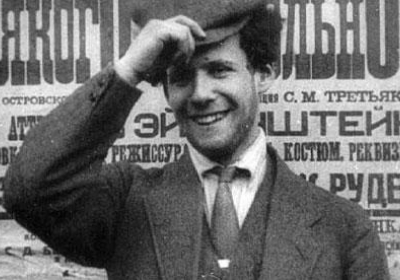 Неторовані шляхи долав у кіно самобутній режисер і сценарист, відомий скульпторІван Кавалерідзе, який показав світові такі фільми, як:
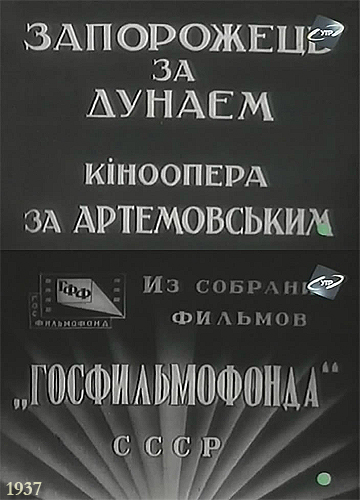 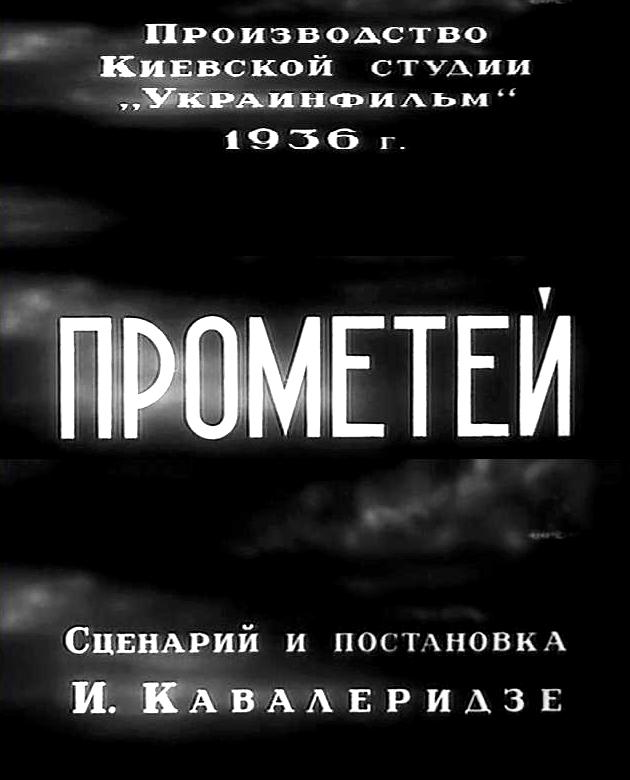 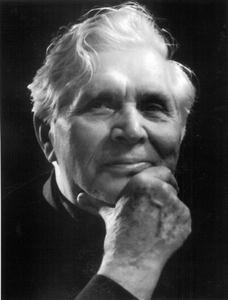 «Запорожець за Дунаєм»
«Прометей»
Особливу роль у становленні українського кіномистецтва відіграли фільми Олександра Довженка:
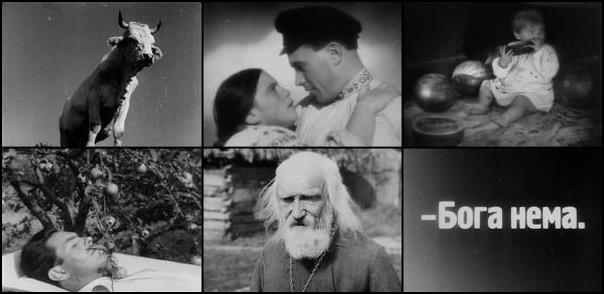 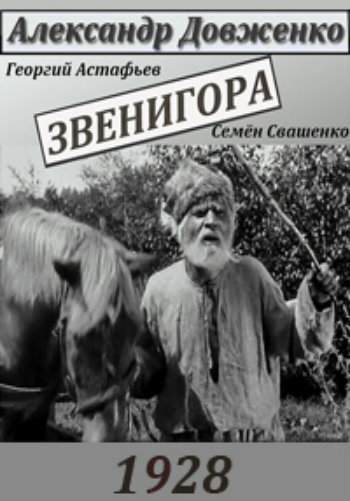 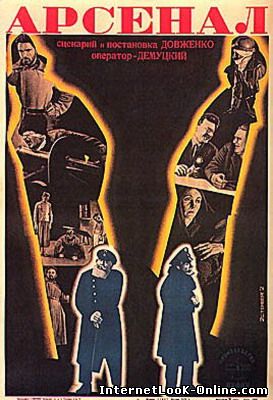 «Земля» (1930)
«Звенигора» (1928)
«Арсенал» (1929)
Його творчість піднесла вітчизняний кінематограф до світового рівня.
У 1930 р. в Україні з'являється перший звуковий фільм — документальна стрічка Дзиги Вертова «Симфонія Донбасу», а наступного року глядачі почули голоси акторів у художньому фільмі О.Соловйова «Фронт».
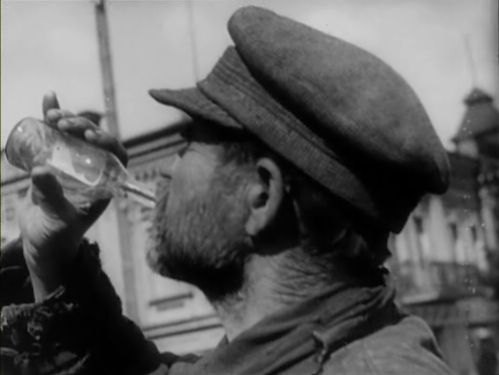 Кадр зі стрічки Дзиги Вертова «Симфонія Донбасу»
Наприкінці 1930-х тотальний терор у СРСР поєднується з кон'юнктурним поверненням до національно-історичної тематики. Фільми «Щорс» Олександра Довженка і «Богдан Хмельницький» Ігора Савченка — це дивовижне поєднання вимушеної заангажованості держзамовлення і очевидної режисерської та акторської обдарованості.
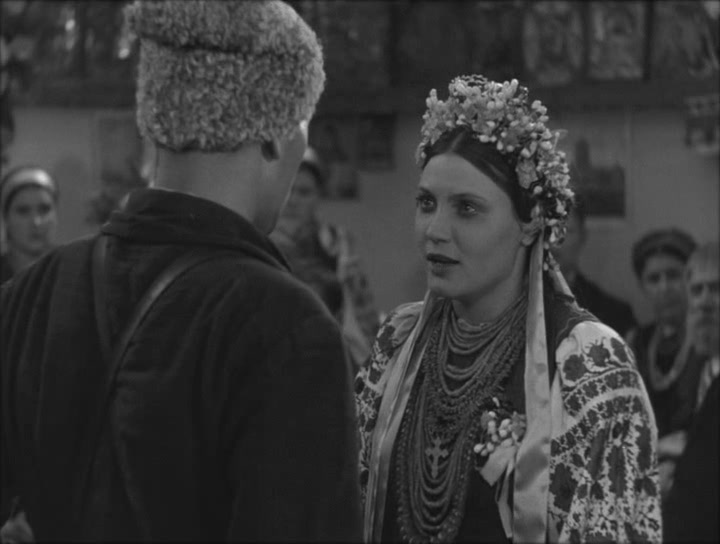 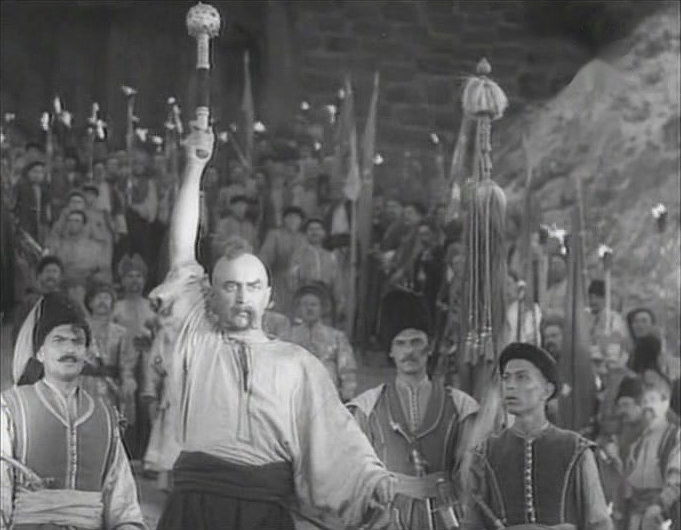 Кадр зі стрічки «Щорс» (1939)
Кадр зі стрічки «Богдан Хмельницький» (1941)
Українське кіно часів Другої світової війни  було переважно підпорядковане ідеологічним завданням воєнної доби. Разом з тим, у цей час були зняті справжні кіношедеври.  До них можна віднести фільми «Райдуга» Марка Донського та «Україна в огні» Олександра Довженка.
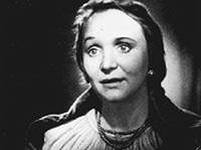 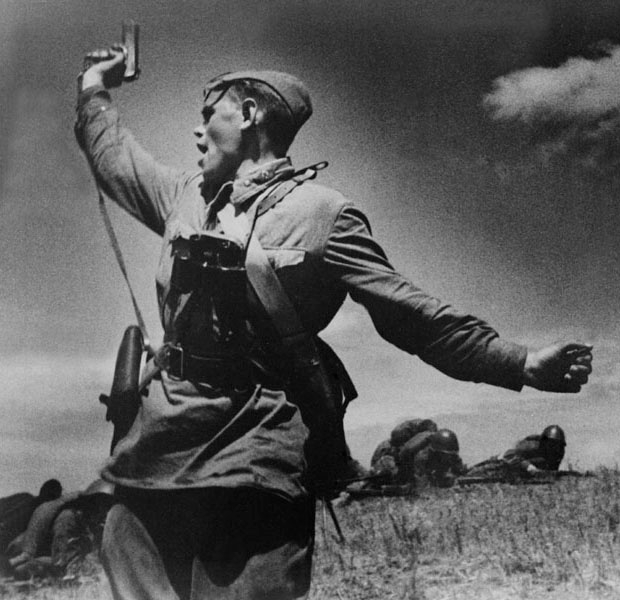 Х/ф «Райдуга» (1943)
Х/ф «Україна в огні» (1943)
У 80-их роках з’являються успішні анімаційні стрічки режисерів:
Володимира Дахна (мультсеріал «Як козаки... »);
Давида Черкаського («Пригоди капітана Врунгеля», «Острів скарбів» та ін.);
Леоніда Зарубіна («Солом’яний бичок»);
Володимира Гончарова («Чумацький шлях»).
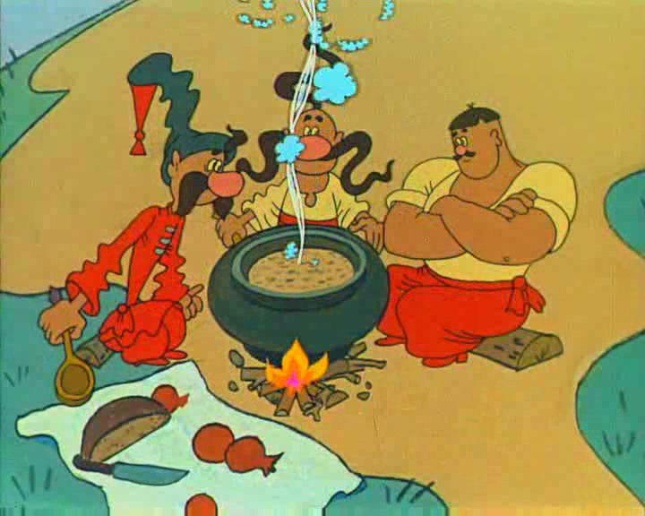 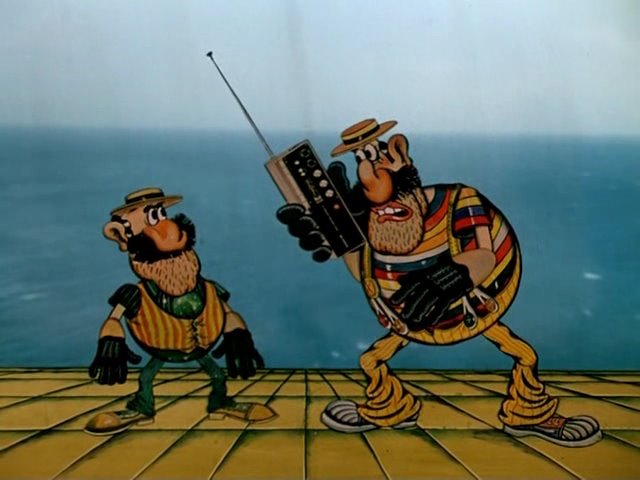 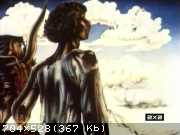 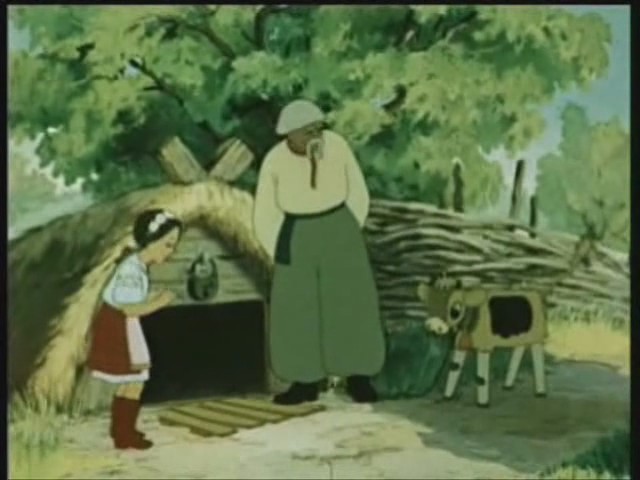 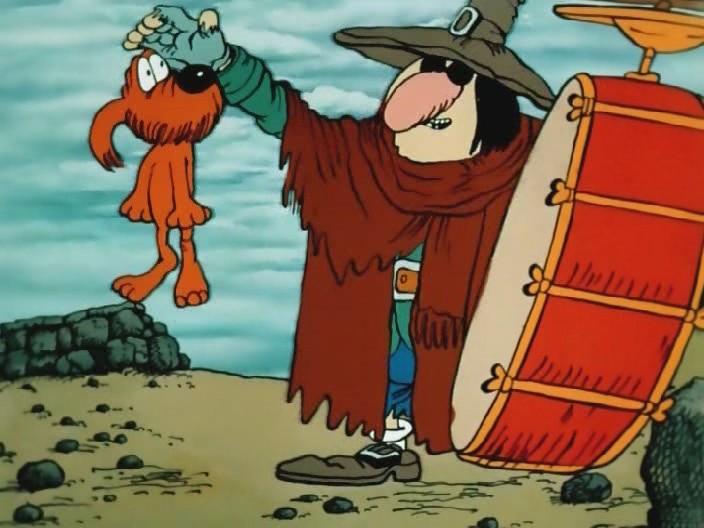 Українські режисери намагалися, проте не досить успішно, створити фільми на соціалістичну проблематику. Лише 1989 року побачили світ:
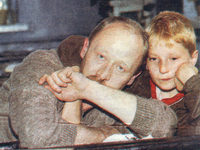 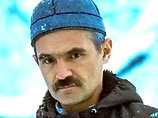 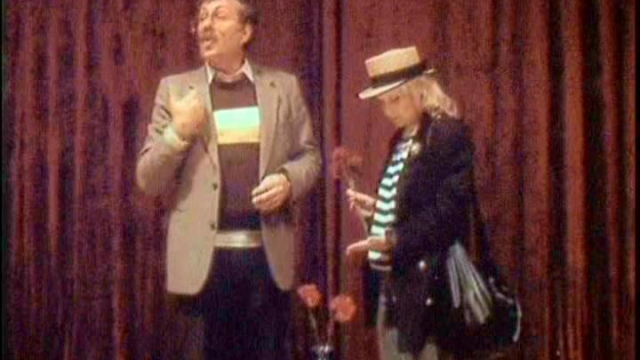 «Астенічний синдром»К.Муратов
«Розпад»
М.Бєліков
«Бич Божий»О.Фіалка
Фільм Юрія Іллєнка „Лебедине озеро. Зона” (1989) – здобуває широкий міжнародний успіх, ставши своєрідною антитоталітарною емблемою.
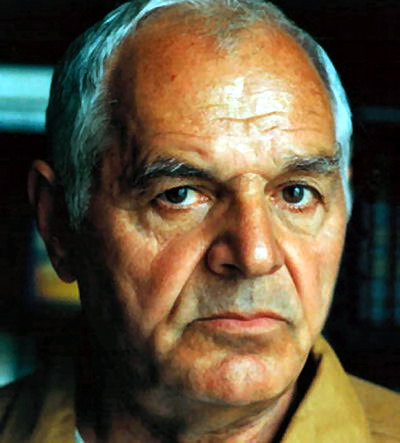 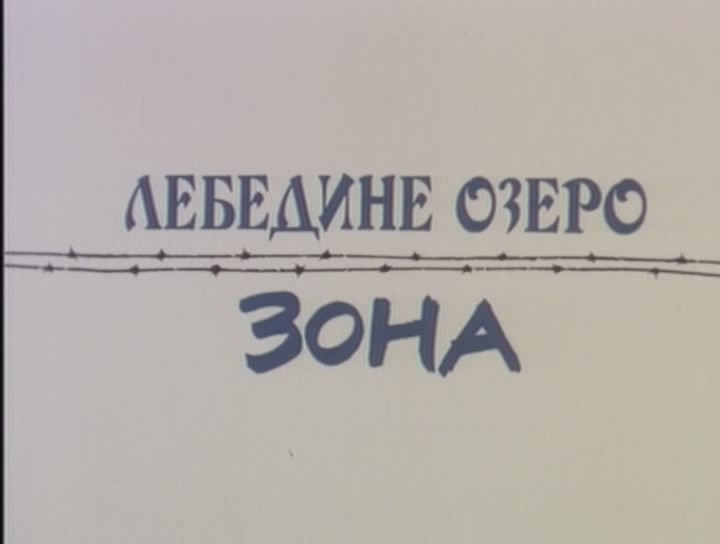 Видатні актори України
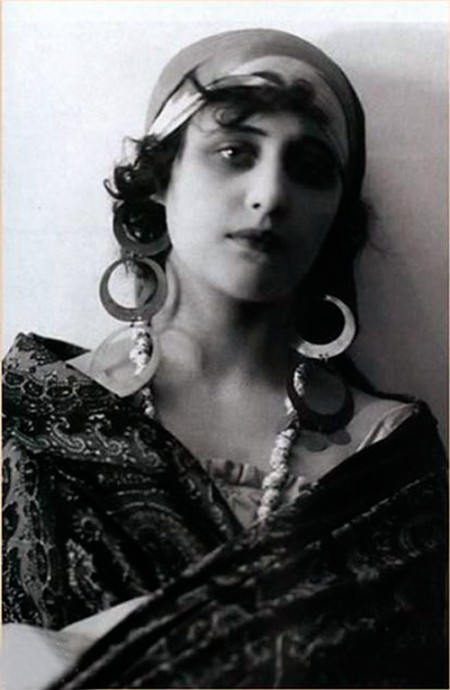 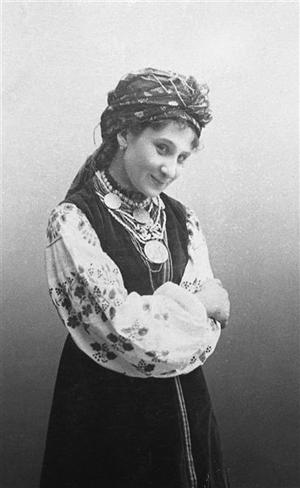 Віра Холодна(1893 – 1919)
Марія Заньковецька(1854 – 1934)
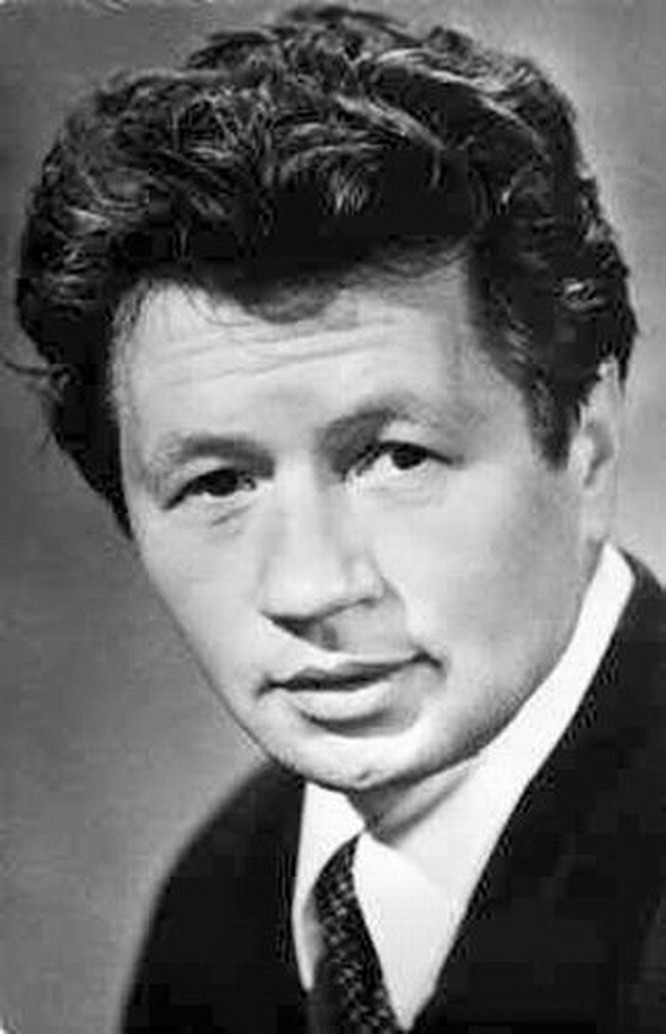 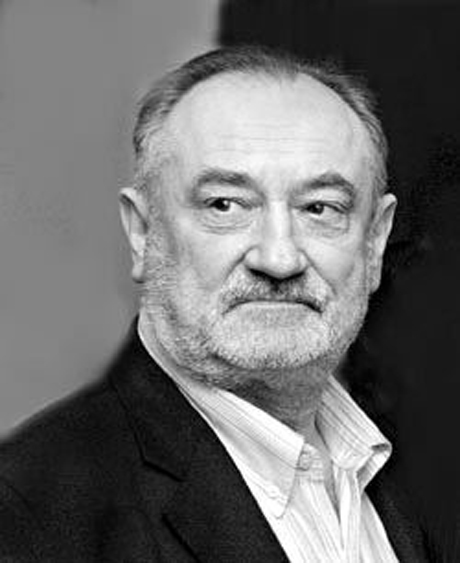 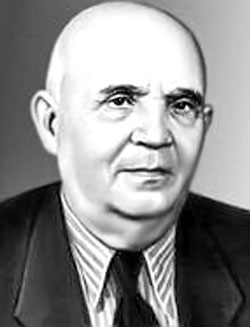 Богдан Ступка(1941)
Гнат Юра(1888 – 1966)
Леонід Биков(1928 – 1979)
Видатні кінорежисери України
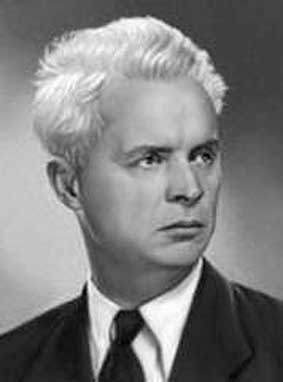 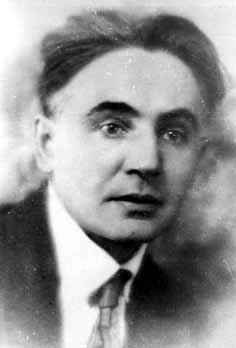 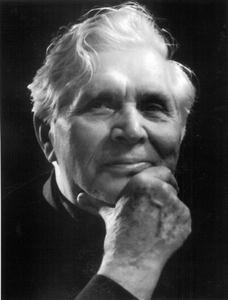 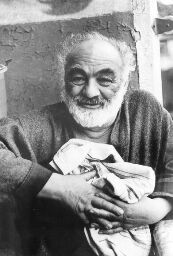 Олександр Довженко(1894 – 1956)
Лесь Курбас(1887 – 1937)
Іван Кавалерідзе(1887 – 1978)
Сергій Параджанов(1924 – 1990)
Підготувалаучениця 10-А класуГринюк Інна